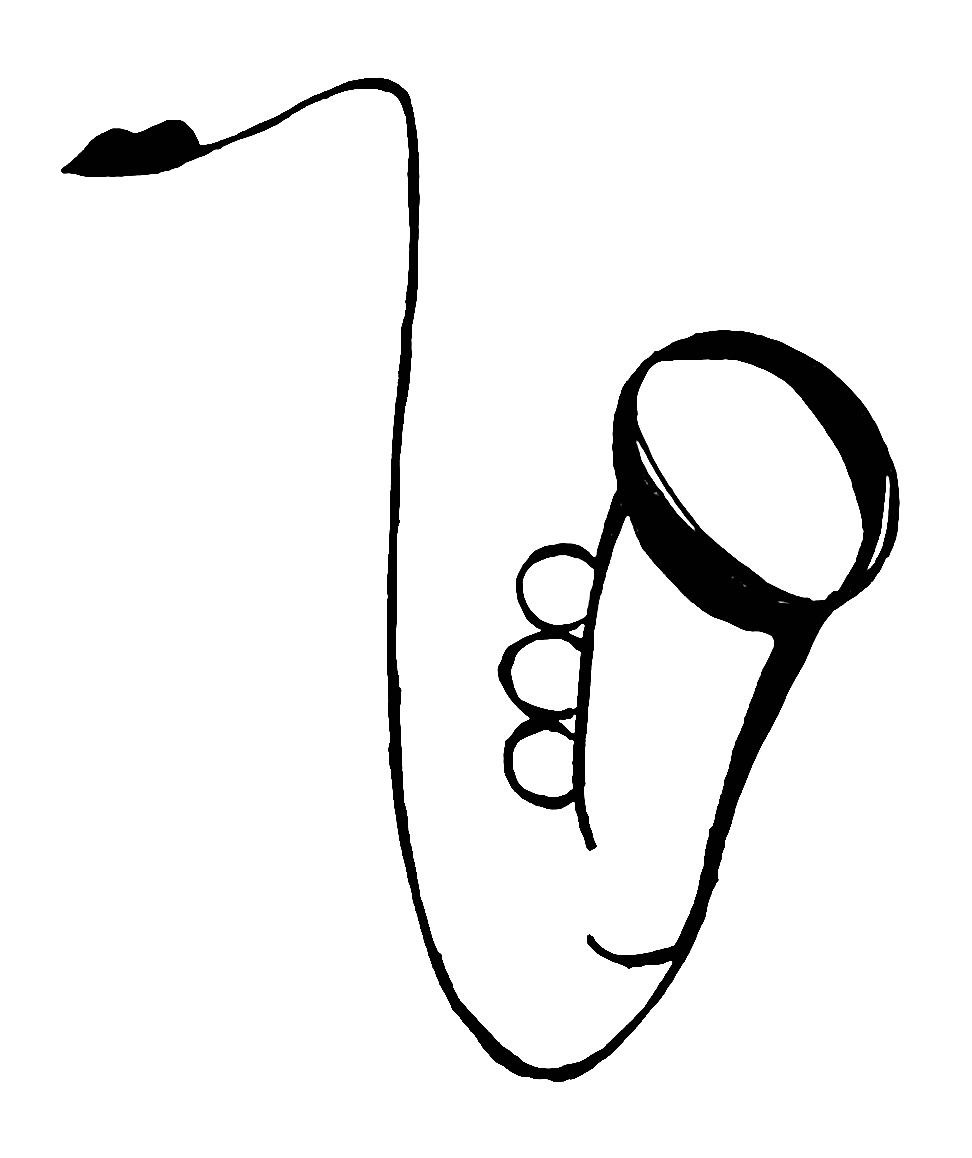 Die Geschichte des Jazz in 165 Sekunden
Link zum Video
AA: Skizziere entlang der timeline die Geschichte des Jazz und seiner Stilrichtungen. Notiere auch musikalische Merkmale sowie deine Höreindrücke.